Student Experience
Essential Question for students throughout experiences:  

How is what I am learning relevant to me now and informing my future?
Summer Academy is relevant and useful to students futures

Core academics
Project-based Learning 
Field trip 
Showcase
‹#›
Field Trip Objectives
July 7th
Students in Payette have meaningful opportunities that shape their perspectives on what it means to have a future of their choice and life full of possibilities

Student agreeance to the relevance of Summer Academy to their futures, excitement for their futures, and the opportunity to explore careers
‹#›
[Speaker Notes: Additional information]
[Speaker Notes: Detailed Schedule]
Field Trip Engagement
Pre, During, and Post
Pre-engagement (Thurs, 7/6, ~30 mins, during mid-block time):
Ground students in essential question and connection to experiences
Activate students thinking about their futures
Prepare for field trip and expectations

During Engagement:
Small group to reflect and make-meaning in small groups

Post-engagement:
Assess student experience
Students can showcase their learning at Summer Academy and application to possible futures
‹#›
[Speaker Notes: Additional information]
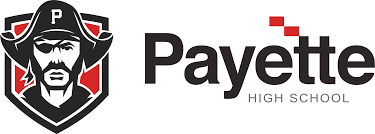 Summer School Field Trip
[Speaker Notes: Starting Slide for students]
What are we up to at summer school:
All parts of summer school should feel helpful to your futures!

Core classes in the morning
Project-based learning in the afternoon
Field trip on Friday to explore your futures
Student Showcase on our last day, Thursday @11:30am to showcase what you’ve learned
‹#›
[Speaker Notes: Overview of what we are doing at summer school]
How is what I am learning now going to be helpful in my future?
[Speaker Notes: Question that we want to answer by the end of the field trip]
What are your dreams for your future? Are they possible?
[Speaker Notes: 5 minute Activity: Four corners, Turn and talks, etc]
Reflection Worksheet
Take 5 minutes to quietly answer questions 1-4 on the worksheet
How has summer school been helpful for your future?
What are your dreams for your future? Are they possible? 
What are you good at? What are your interests and hobbies? 
Can any of those turn into a job or career?
‹#›
[Speaker Notes: Set a 5 minute timer to reflect and answer questions on the worksheet]
When is the field trip?
This Friday, July 7th
We will be going to the College of Western Idaho in Nampa and Amano in Caldwell. 

We will be taking a bus to go from place to place.
‹#›
[Speaker Notes: Field Trip Information]
What do you need to bring?
All students need to wear Payette school colors (red and black).

Wear clothes and shoes you are comfortable walking in

 Bring a water bottle if you can!! 

Teachers will have any other supplies you will need.
‹#›
[Speaker Notes: Field Trip Information]
Procedures
We will stay in our assigned small groups during the field trip. 

Always be able to see your teacher 

Let your teacher know if you have to go to the bathroom
‹#›
[Speaker Notes: Field Trip Information, feel free to edit or add your own!]
Consequences
Always Safe

Respectable

Responsible

Resilient
‹#›
[Speaker Notes: Field Trip Information, feel free to edit or add your own!]
Schedule
‹#›
[Speaker Notes: Simple Schedule Overview]
8th Grade ONLY!
Choose your experience!
OPTION 1: (H)
Why a community college and what does College of Western Idaho have to offer?  



OPTION 2: (M)
What can my future look like? Discussions and activities about your possible future.
‹#›
[Speaker Notes: For 8th graders only, students will be able to pick which route they want to take for the beginning portion of the field trip. This will affect the groups. New groups should be made by Thursday afternoon before you leave and tell Tara!]
KWL Chart
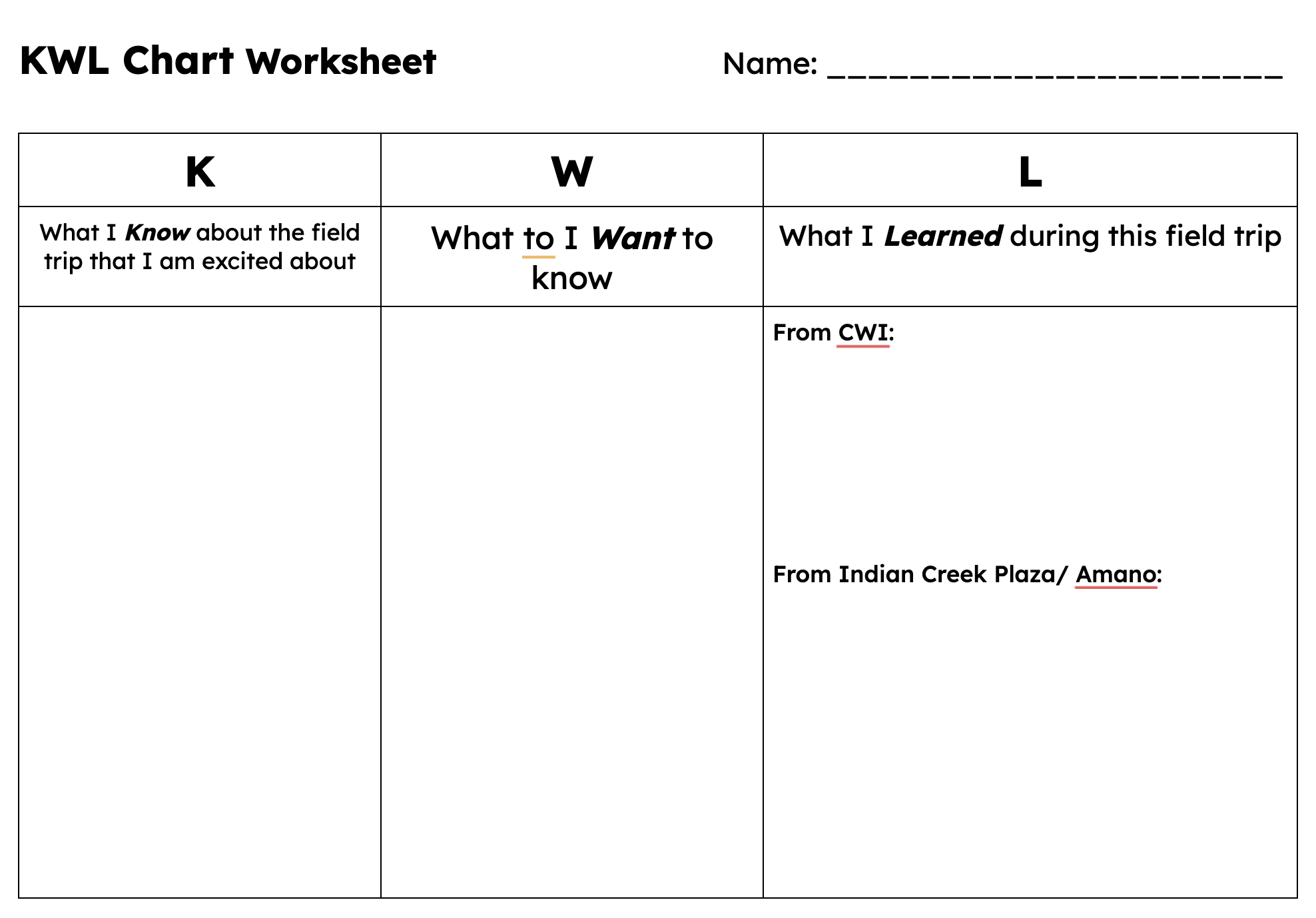 Take 3 minutes to fill in the Know and Want to Know sections of the worksheet
‹#›
[Speaker Notes: Set a 3 minute timer to reflect and answer questions on the worksheet]
Groups - 5th grade
Look for your name on the chart!
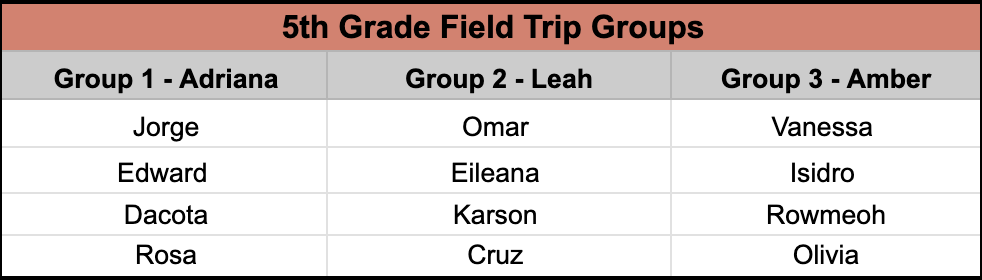 ‹#›
Groups - 6th grade
Look for your name on the chart!
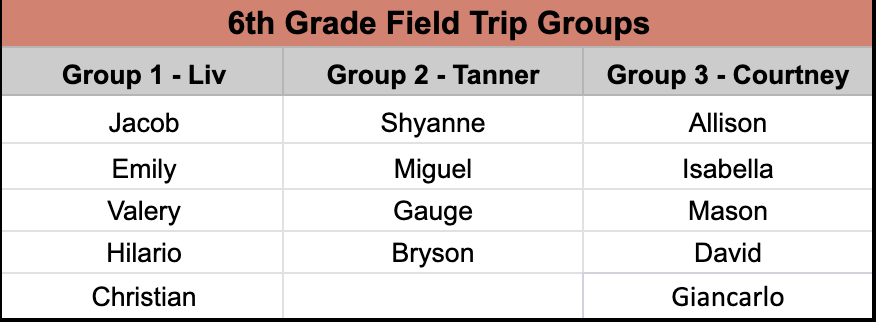 ‹#›
Groups - 7th grade
Look for your name on the chart!
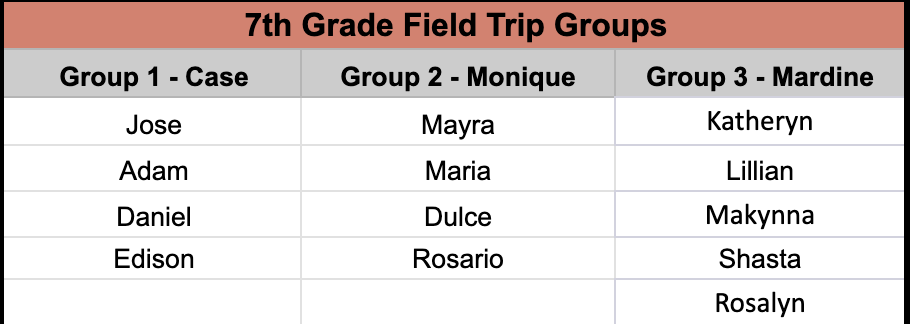 ‹#›
Groups - 8th grade
Look for your name on the chart!
TBD
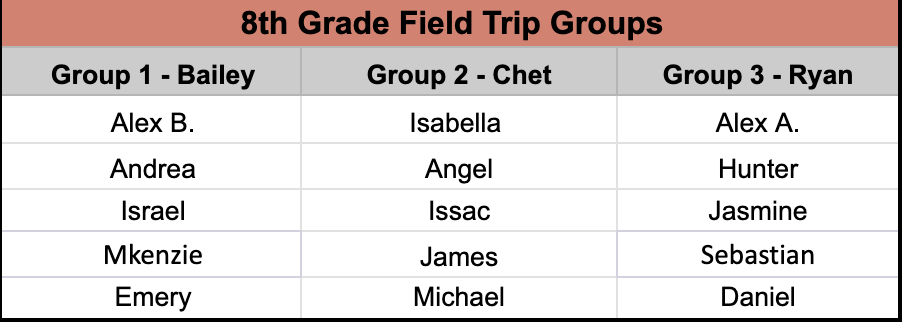 ‹#›
[Speaker Notes: Groups will change based on what option they pick. This will also affect what bus they get on.]
Groups - HS Algebra
Look for your name on the chart!
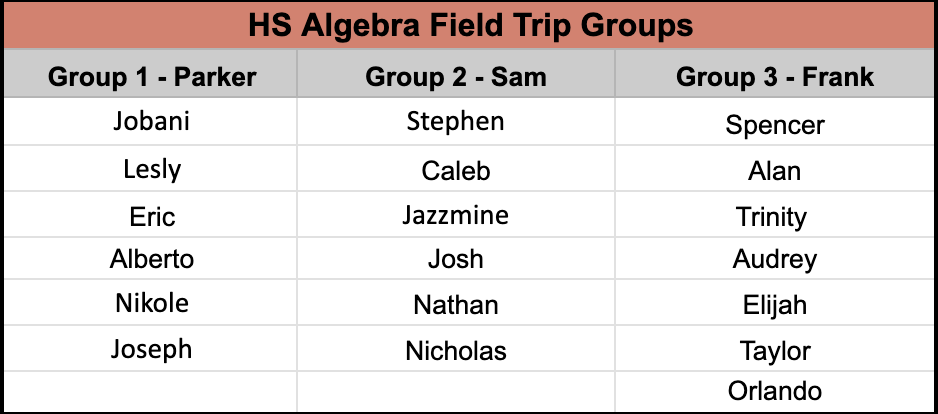 ‹#›
Groups - HS Global Studies
Look for your name on the chart!
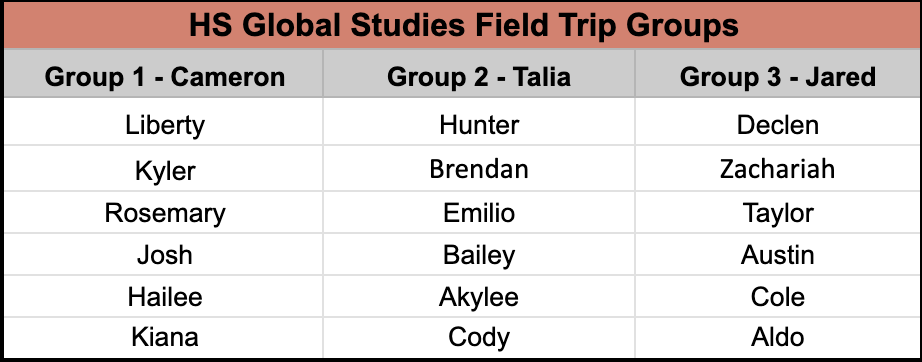 ‹#›
Groups - HS Science
Look for your name on the chart!
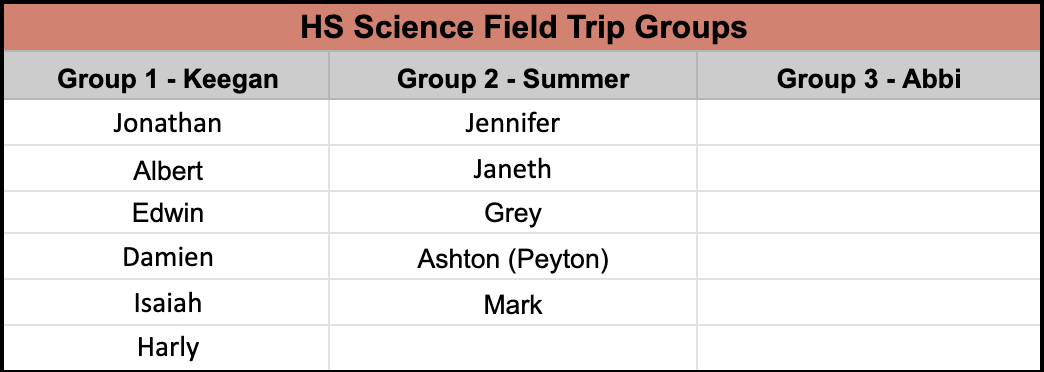 ‹#›